Beginning of Section S5
Presentation of objectives, deliverables of essays and support tools

INTEROPERABILITY MATURITY ASSESSMENT FOR PUBLIC SERVICES
Objectives
Understand the structure and functioning of the interoperability maturity assessment model. 
By applying the Model to a Selected Public Service 
Describe the main elements of the interoperability checklist.
Identify the causes that hinder the interoperability maturity of the selected public services
Suggest the main points for improvement and the configuration of the IMM at national level (if necessary)
2
Essays
3
Deliverables
1. Description of Public Service 
Description of Public Service
Reasons chosen
Inputs , Outputs 
2. A Completed IMM Full Model Excel File
3. Presentation of Results 
Description of Service (1)
Results of the IMM Ananlysis
Highlight the areas of improvement for interoperability in the selected Public service. 
Suggestions on the Improvement of the assessment methodology and the corresponding model for evaluating the interoperability maturity of eGovernment services.
4
Timeline
Working groups declaration and subject selection (Today)
Implementation (10 working Days)
Essays Presentation (11th and 12th day)
Suggestions for configuring / extending the model to the national environment or sectoral policies (12th day)
5
Support tools
http://elearning.ekdd.gr/ 
Online content 
online support (questions / forums)
Essays Submissions
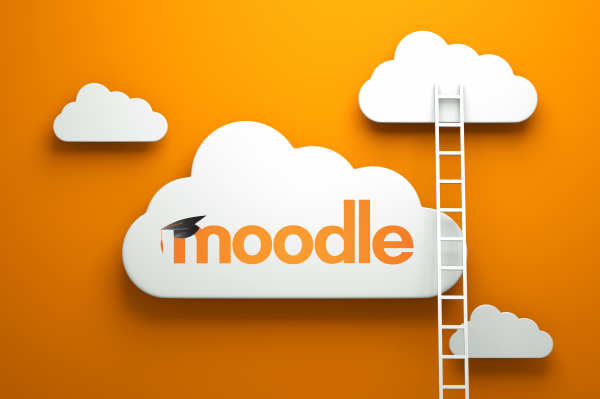 6

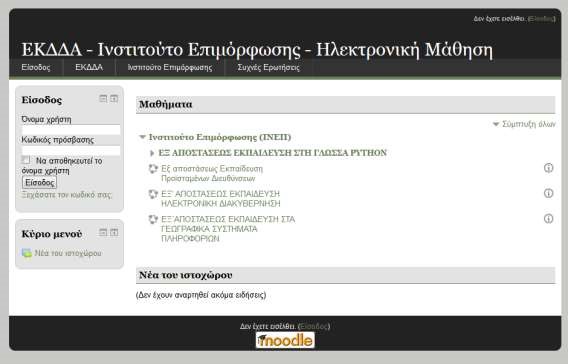 E-learning platform (How to Connect)

In the Internet browser of the PC, enter the address elearning.ekdd.gr.
Fill in Username (1) & Password (2) and press Login

7

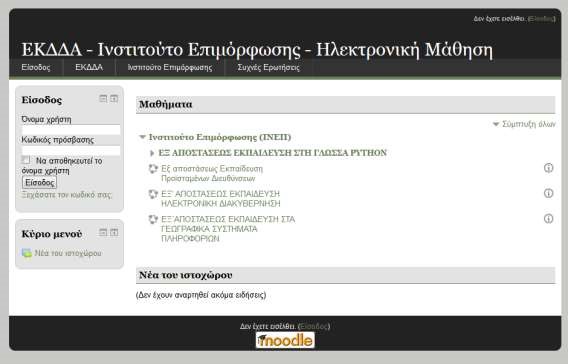 E-learning platform (view lesson)
From the Left Menu, Select My Lessons (Τα μαθήματα μου)
From the Lessons List, Select INTEROPERABILITY ASSESMENT OF PUBLIC SERVICES (e.g. 80138T16)


8
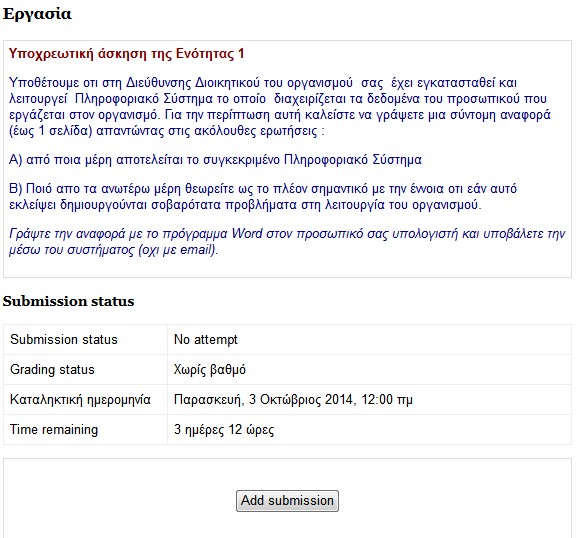 E-learning platform (submit essay 1)
From the modules of the Lesson , select Submit Essay  
Click on Add submission
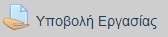 9
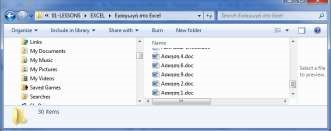 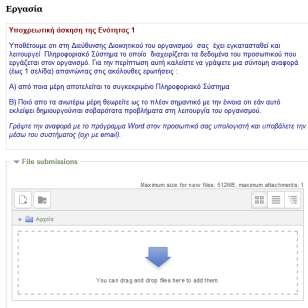 E-learning platform (submit essay 2)
Drag & Drop the Essay files to the files area
Click on Save Changes
10
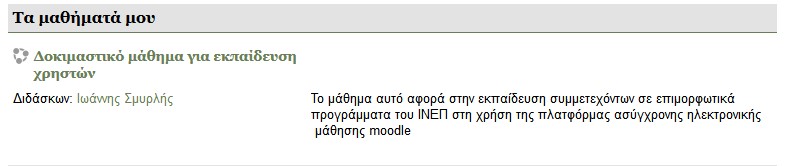 E-learning platform (submit questions 1)
Communicating with teachers by messages through the e-learning  interface. To send a message to a teacher :
From the main screen of  the lesson the teacher's name
11
E-learning platform (submit questions 2)
In the screen that will appear with the details of the teacher select "Add / send message“.
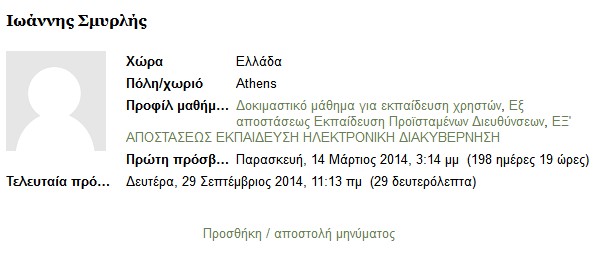 12
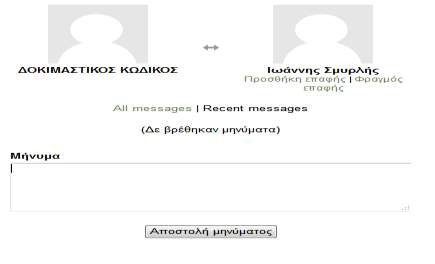 E-learning platform (submit questions 3)
In the Message field of the screen that appears type your message and click Send Message.
13
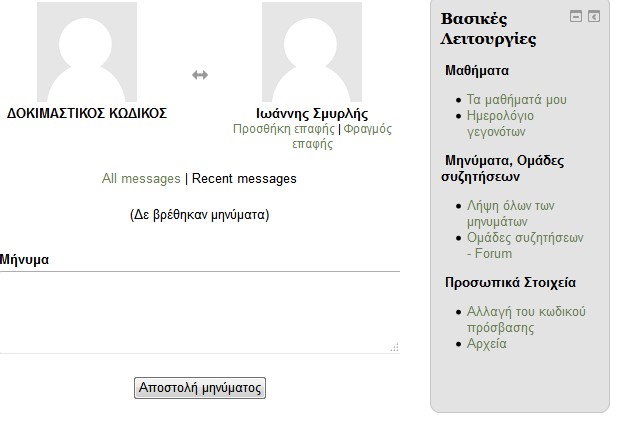 E-learning platform (view Messages)
To view the messages sent by teachers, click on "Download all messages" from the command group Basic Functions on the right side of the screen
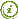 14
End of Section S5
Funding
This training material has been developed in the context of the training actions of the National Centre of Public Administration and Local Government.
The SlideWiki project that belongs to the «Large-scale pilots for collaborative OpenCourseWare authoring, multiplatform delivery and Learning Analytics» has funded only the restructuring of the existing F2F Training material to an opencourseware version.
The SlideWiki project is being implemented in the context of the European Programme «Horizon 2020» and it is being funded by European Union.
Notes
Notes regarding the previous versions of the current work
The current version of the work is version 1.0. 
Previous versions are:
Version of F2F Training material regarding Interoperability Maturity Assessment for Public Services available here.
Notes Licensing
The current training material is provided under the terms of use of the License Creative Commons Attribution-NonCommercial 4.0 International (CC BY-NC 4.0) or newer. 

From this license is excluded the work from third parties e.g. photos, diagrams etc, that are included in this material and they are explicitly referred, including the terms of use from the third parties in the «Note of Use of third parties work».
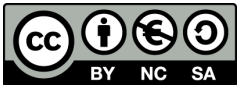 Maintenance Notes
Any copy, redistribute, remix or transform build on this material should contain:
The appropriate credit
The licensing note
The declaration of the maintenance note
The note for the use of third parties work (if applicable)
including the relevant links to material and the above mentioned notes.